Certificate of Participation
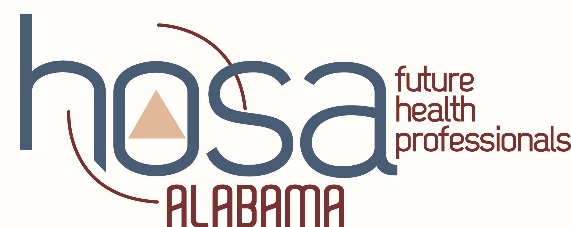 2018 - 2019
2 Hours Technical Awareness and
8 Hours Professional Development
Awarded to
________________________
Given on February 21 -22, 2019
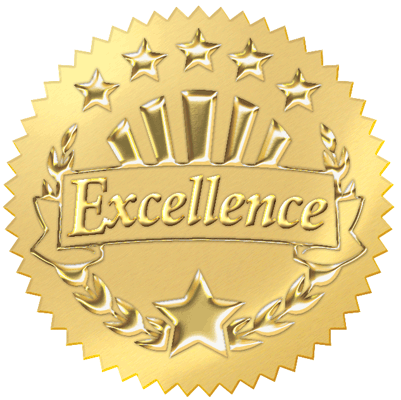 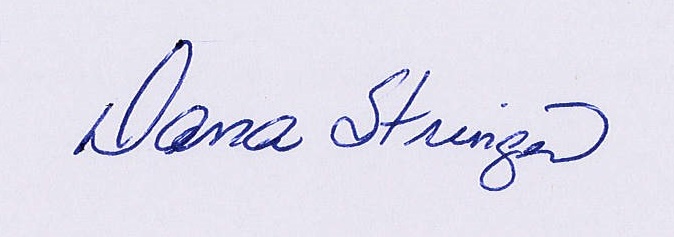 ____________________
Dana Stringer, State HOSA Advisor 
State Department of Education